Project
„Ich erzähle, du erzählst“
« Je raconte, tu racontes »
7
Les partenaires
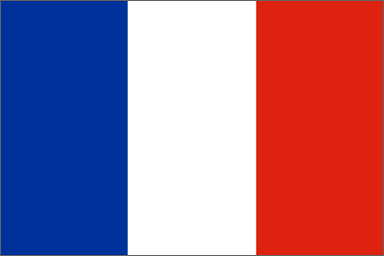 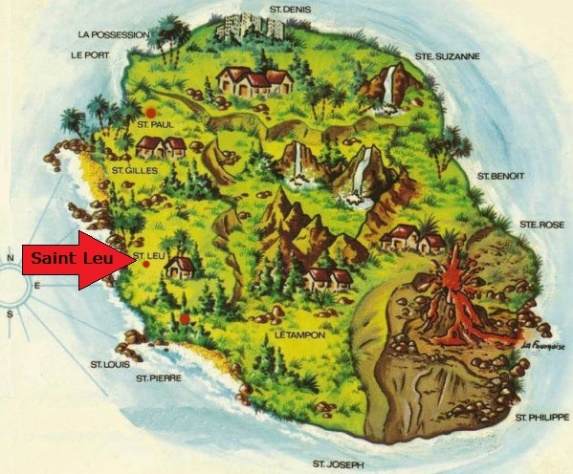 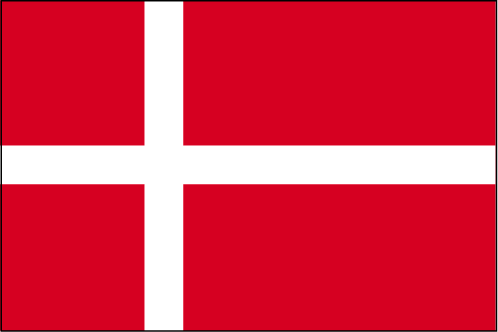 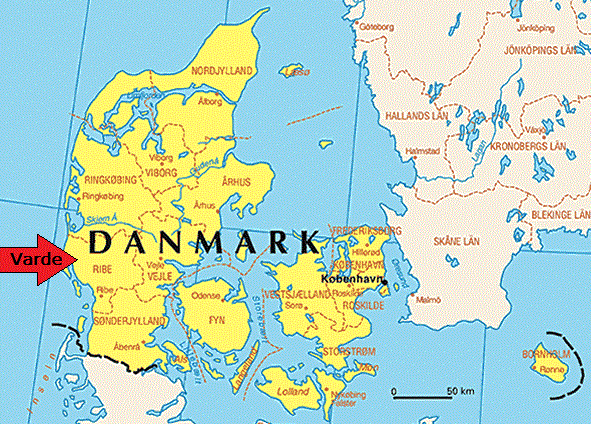 France
Etablissement: 		Lycée Stella (La Réunion)
Enseignante : 		Isabel Béreau-Baumann 
Classe: 			2 classes de 1ères allemand

Dänemark
Établissement: 		Vardeegnens Gymnasieforberedende Efterskole
Enseignante : 		Ann-Kristin Hendriksen
Classe: 			9. /10. Klasse
2
Faire connaissance: Jeu de devinette : qui est qui ?
Chaque élève présente dans une petite séquence vidéo un camarade de classe.  Les partenaires doivent deviner de qui il parle et échangent les réponses dans le journal du projet.
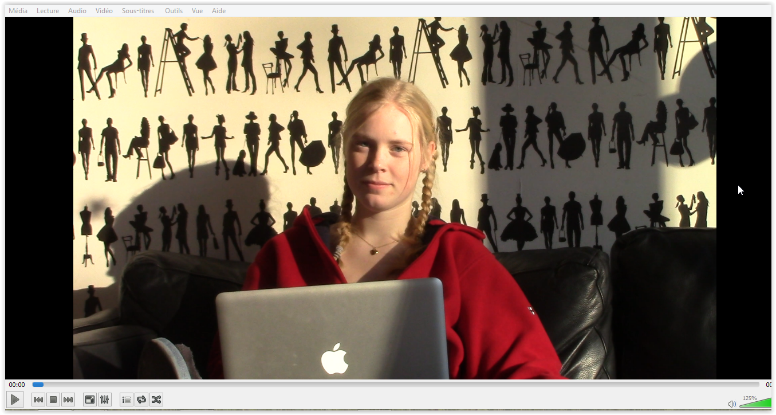 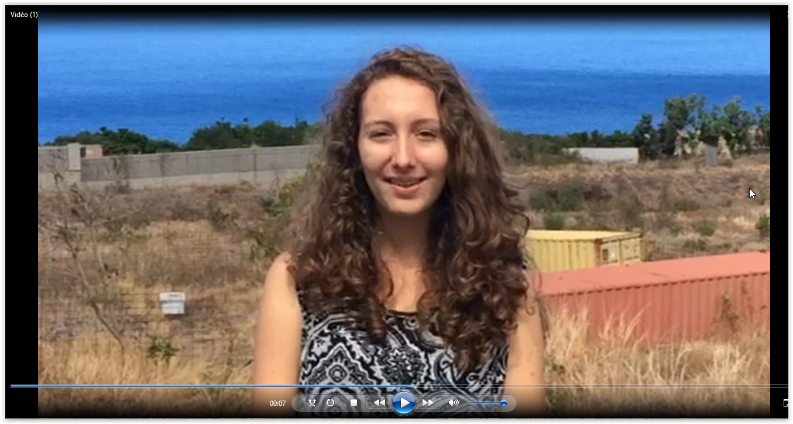 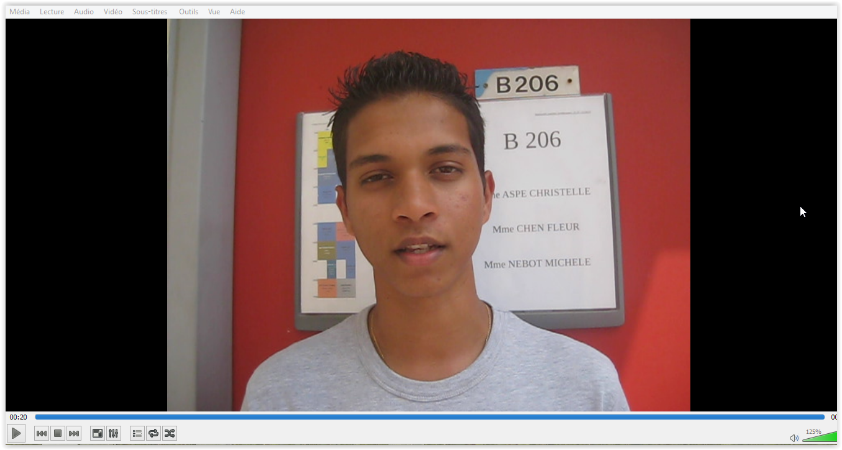 Emily
Annaëlle
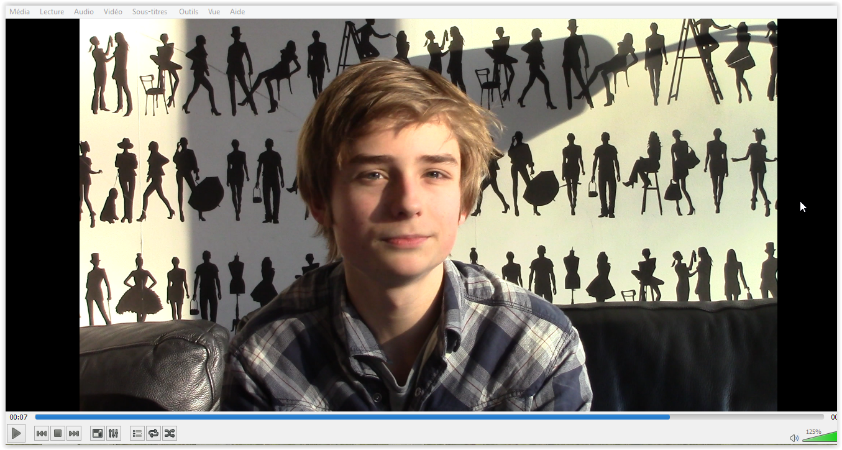 Freddy
Adam
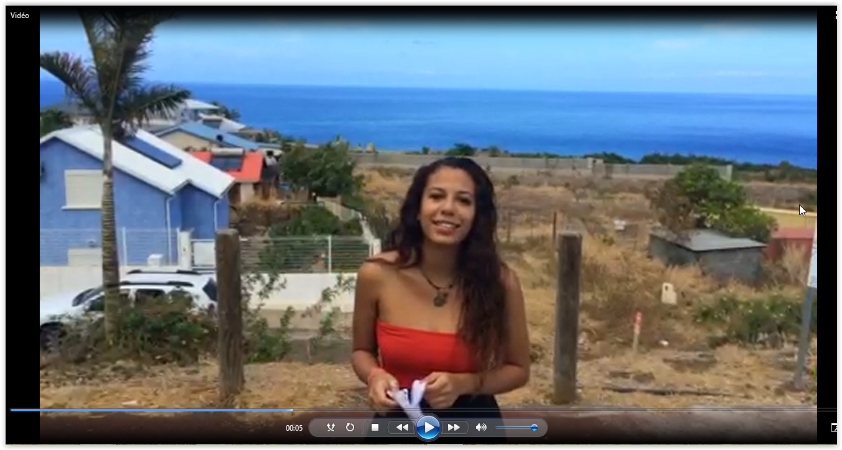 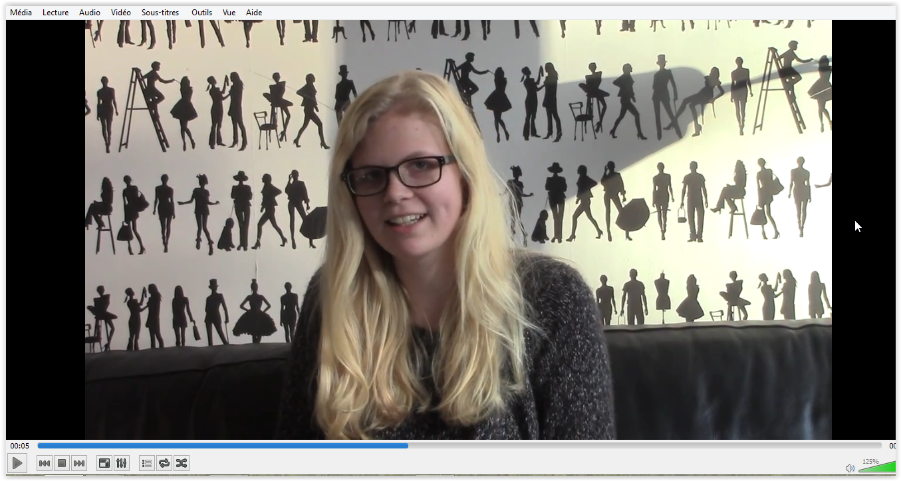 Alexia
Maria
6
Mythen und Helden / Mythes et héros(programme des classes de 1ère )
« Ich erzähle du erzählst » : 
Projet d'écriture collaborative de contes


Les élèves écrivent des contes en allemand en collaboration avec une classe partenaire au Danemark en respectant les consignes d’écriture.
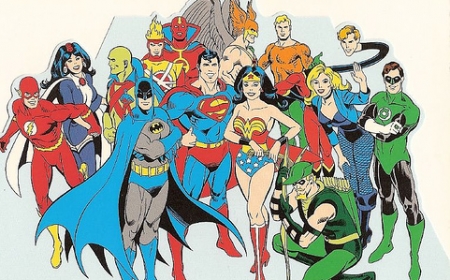 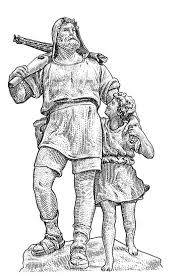 Démarche et modalités :

Définition d’un héros : exemple Wilhelm Tell ; débat qu’est-ce qu’un héros ? 
Analyse du genre : reconstitution d’un conte «Der Verkäufer und der Elch » (Le marchand et l’élan) de Franz Hohler. 




Consignes d’écriture : respecter les codes du genre, suivre un schéma narratif et inclure 5 mots d’une liste lexicale imposée et spécifique à chaque séquence du récit.
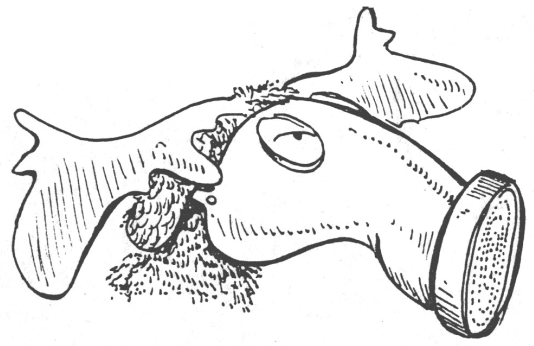 Constitution de 14 groupes mixtes (3-6 élèves) d'écriture collaborative dans deux classes de 1ères (39 élèves) et 2 classes de 3ème et 4ème (40 élèves) du Danemark. 

Premier atelier : choix collégial:
       1)  d’une situation initiale:
	- personnages (héros, ennemi) et leur typologie, 	- Repères spatio-temporels
       2)  d’un élément perturbateur (déclenchement de l'histoire).
Le travail d'écriture collaborative est en partie effectué en dehors de la classe. 
Conseils et corrections du texte par l’enseignant sur l’ENT.
Mythes et héros
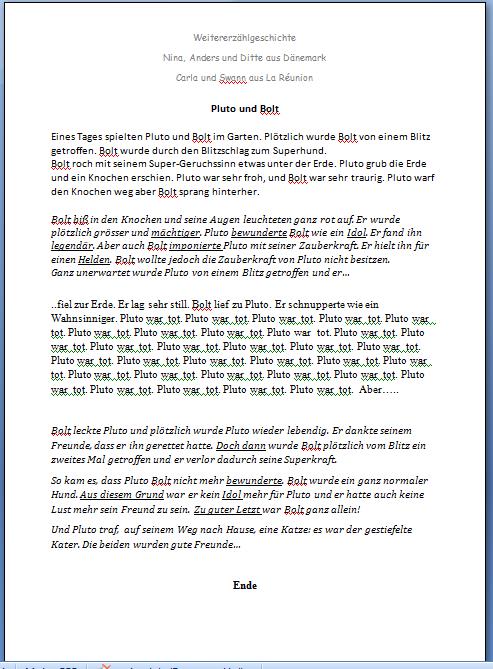 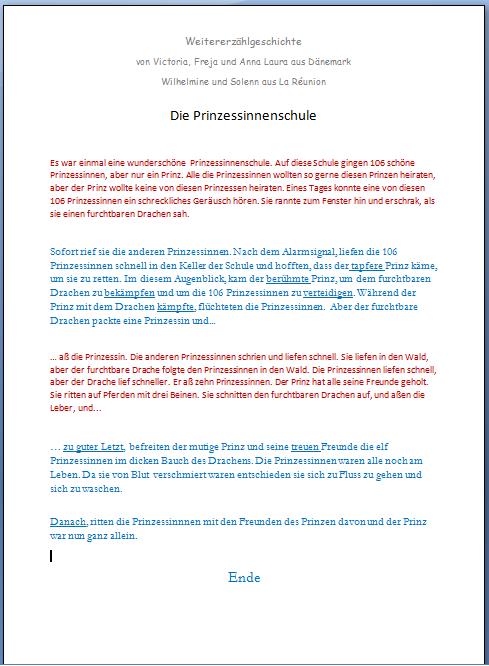 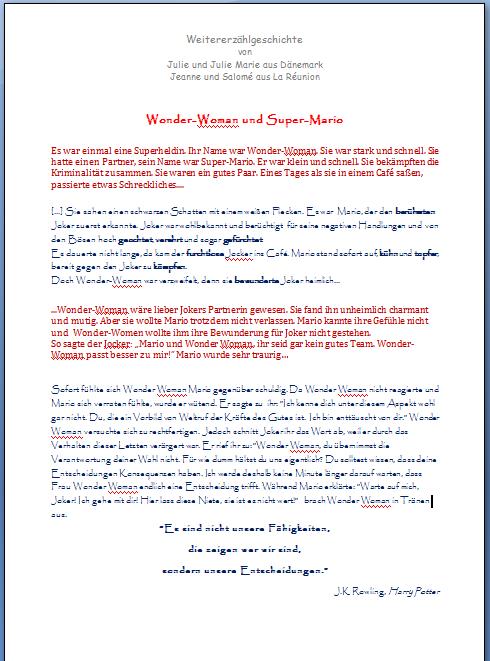 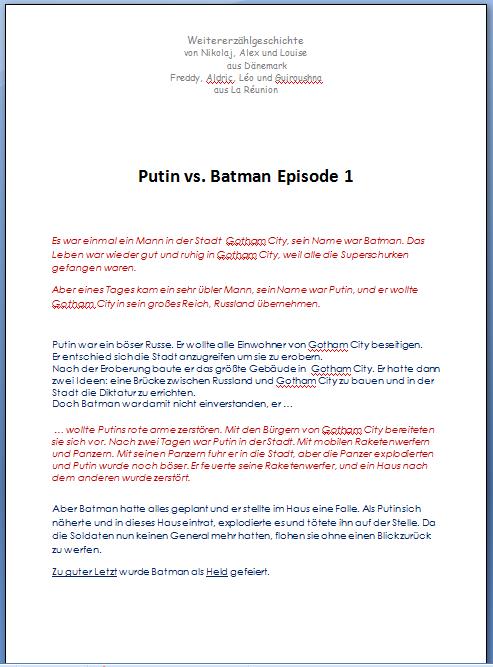 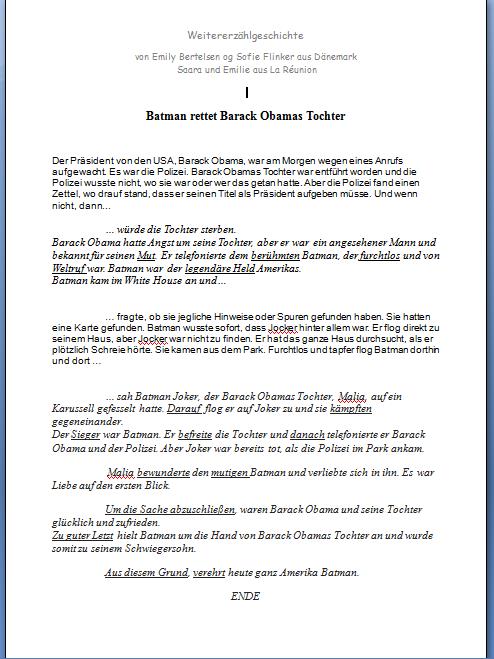 Ce début d’histoire est ensuite envoyé à la classe partenaire 	- qui crée un début d’intrigue. 	  suivi par une série de péripéties (épreuves) 		    	  dans la mission du (des) héros. 	- pour atteindre une situation finale en général 	     	  positive (clôture). 
L’écriture des contes s’effectue sous forme de va et vient réguliers entre les deux pays, l’histoire se construisant par étapes.
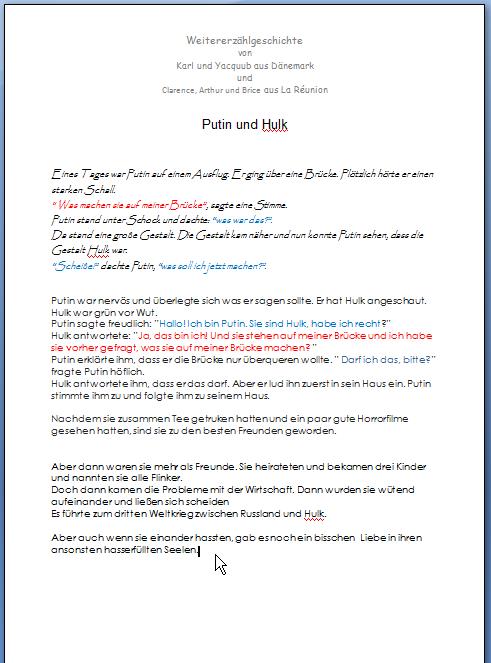 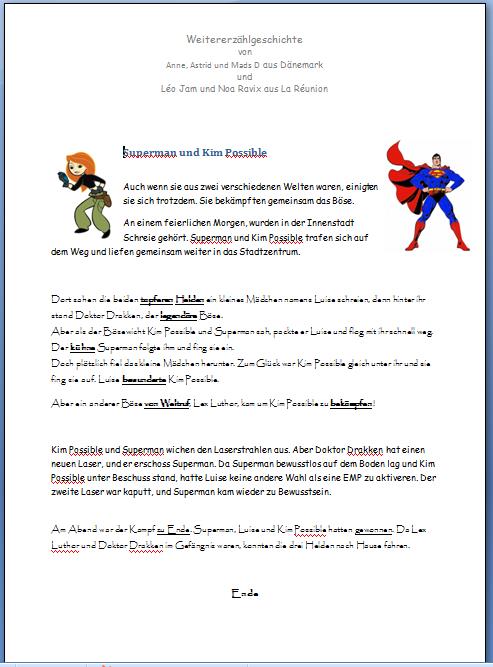 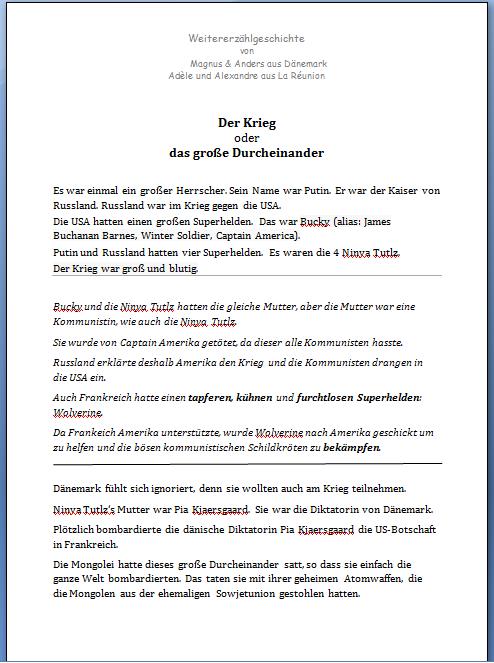 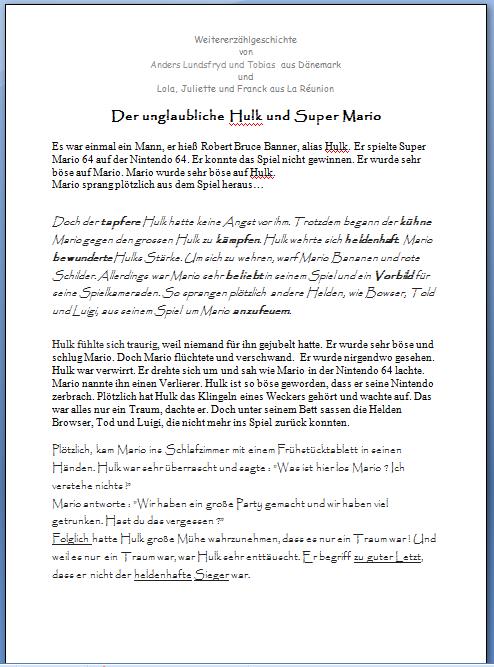 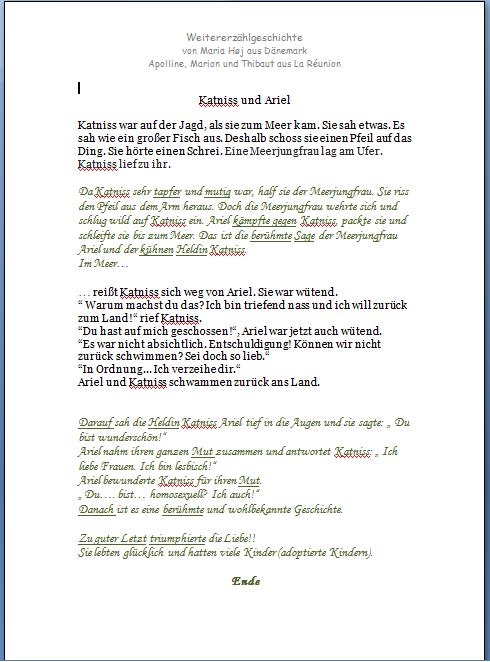 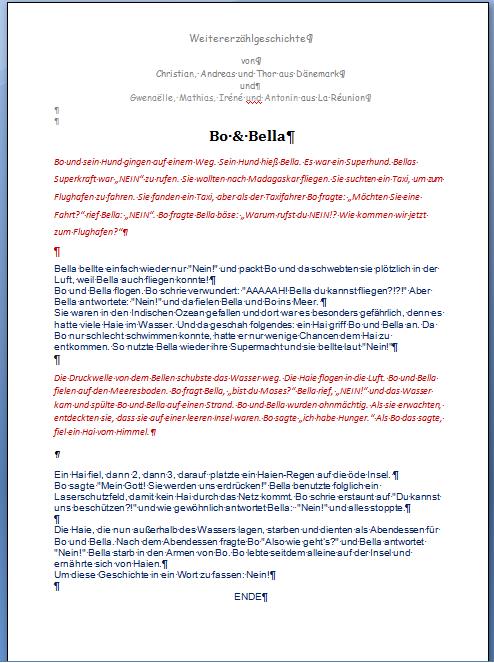 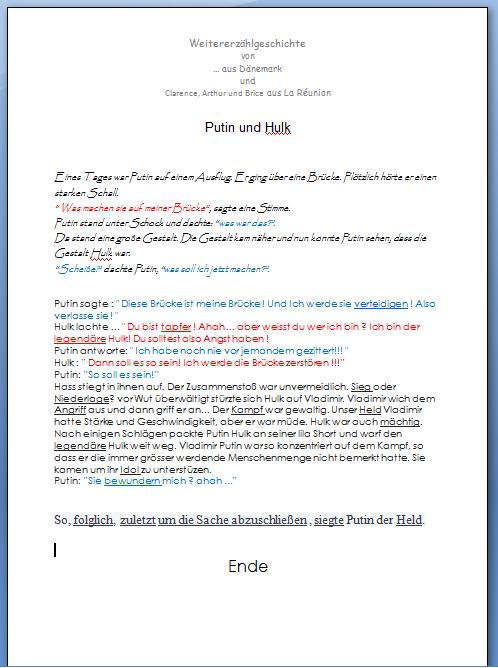 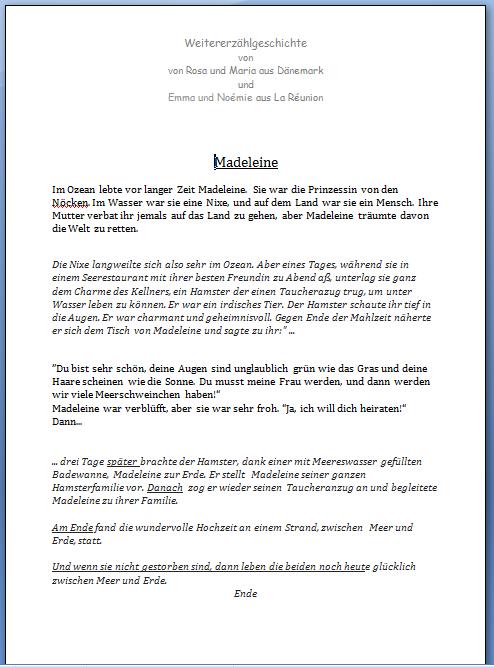 8
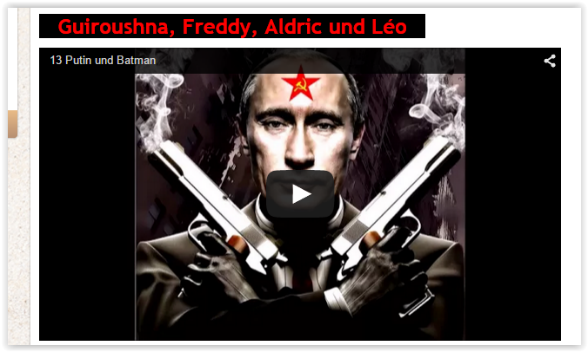 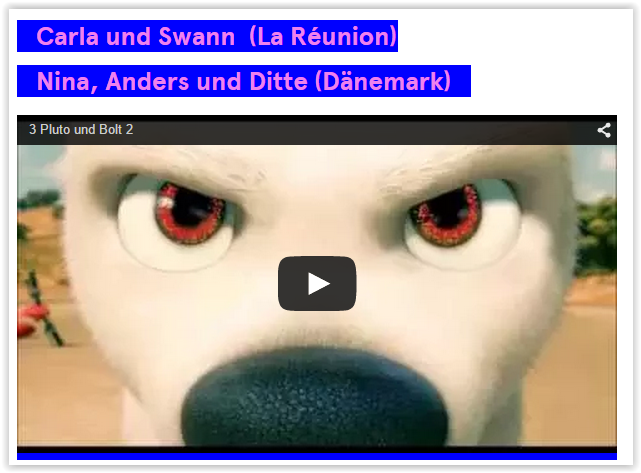 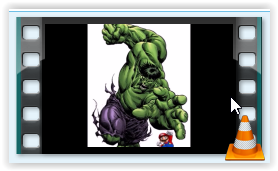 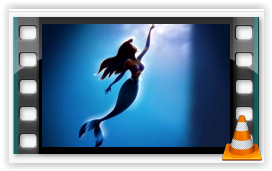 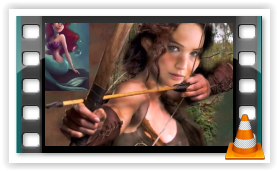 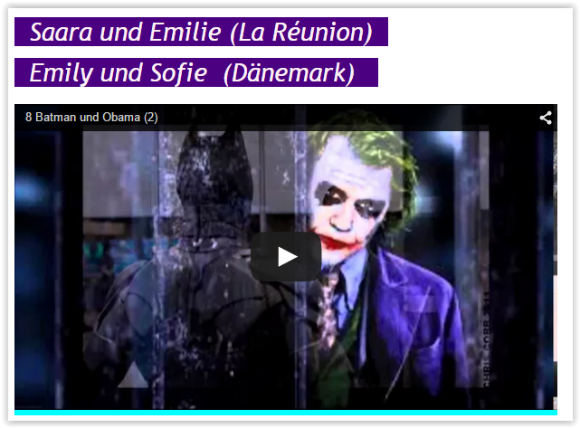 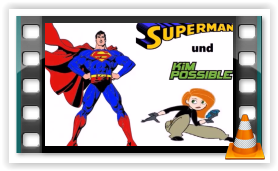 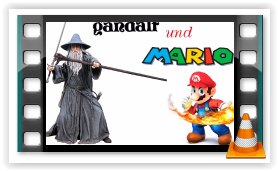 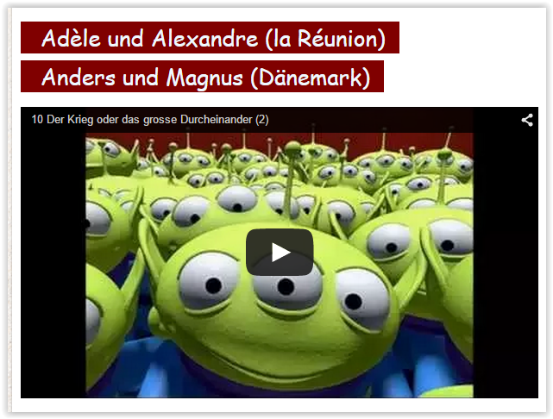 Production finale: 

	Création d’enregistrements audio et de 	films d’animation pour chacun des contes.
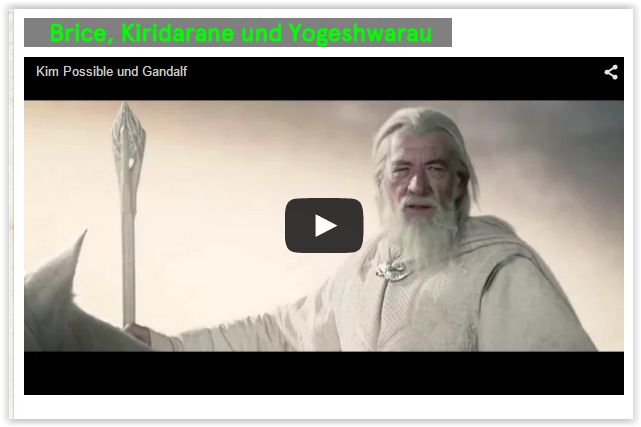 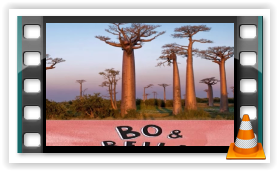 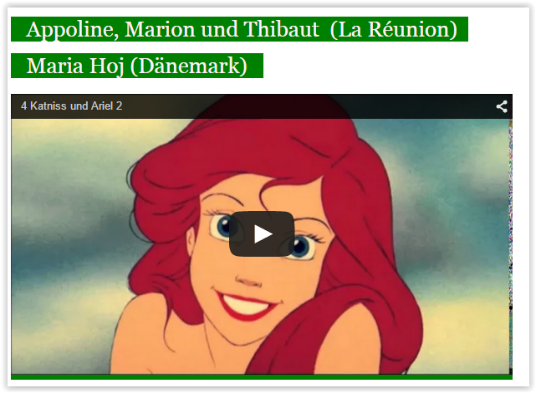 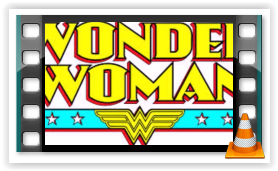 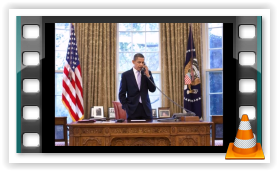 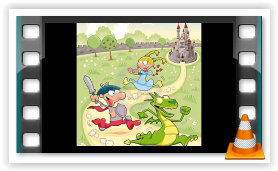 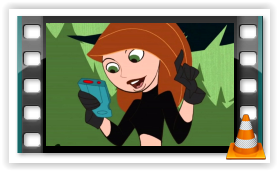 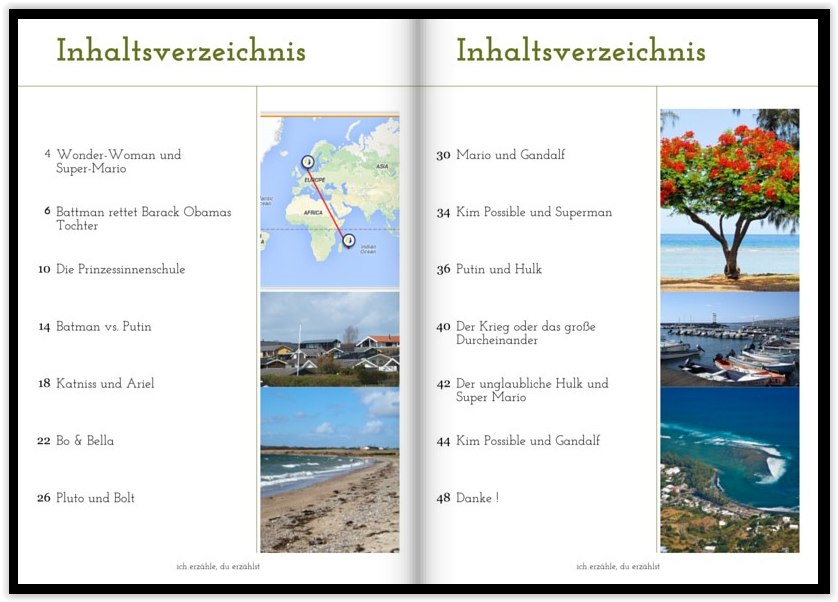 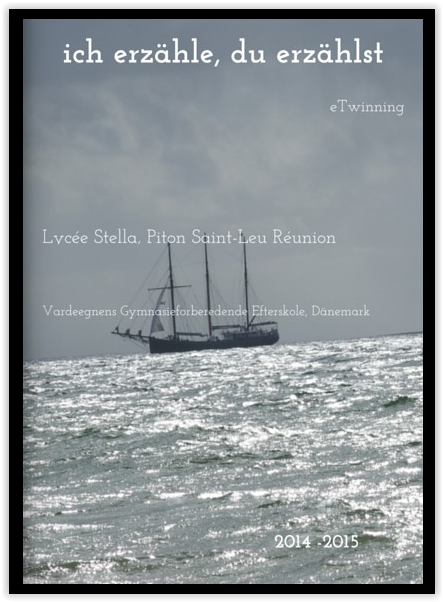 Production finale: 
Création d’un recueil épistolaire digital
https://madmagz.com/fr/magazine/529548
Présentation de la région et de l’école  Chaque groupe présente son école, sa ville, sa région, sa culture sur notre Twinspace.
Lycée Stella Piton Saint-Leu
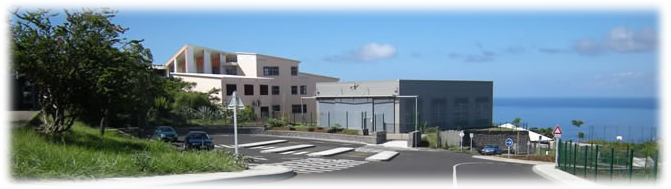 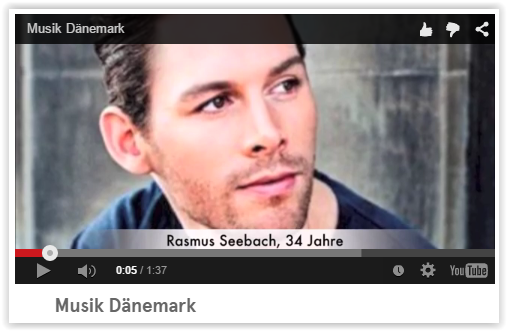 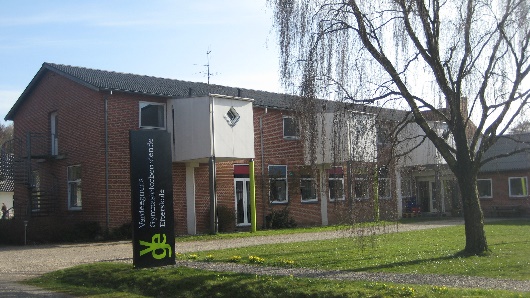 musique
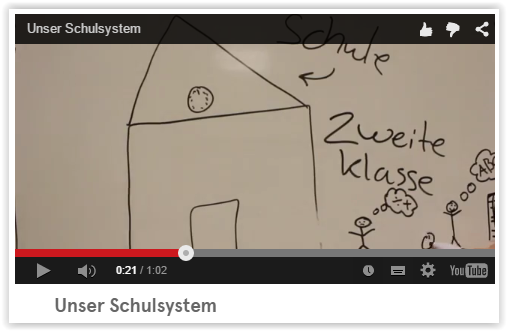 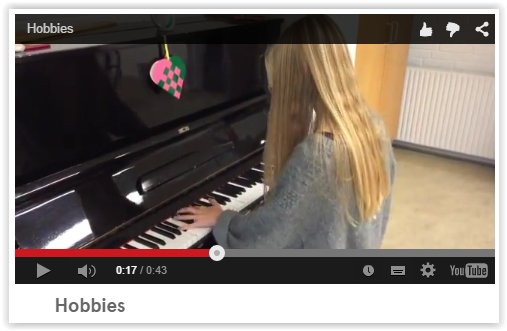 système scolaire
loisirs
4